TEXAS Lone Star Books 2014Compiled by Rhonda ThomasStrickland MS LibrarianDenton ISD, Denton, TX
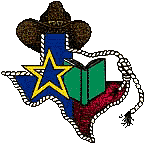 In the not-too-distant future, when a global pandemic kills most of humanity, a teenaged girl and her younger brother struggle to survive.
Author’s Website with audio excerpt and reviews.  This is a stand alone novel.
When thirteen-year-old Erica "Chia" Montenegro finds out her mother has breast cancer, she makes a promise to God to raise money for breast cancer awareness and discovers that when family and friends work together, miracles can happen.
Author’s Website
A boy with autism teams up with the high school bully to get to the bottom of a cafeteria crime.
Book Trailer
Author Trivia: Screenwriters turned YA authors, writers for Fringe on TV, Shelf Life the web series and rumored to be writing the next Star Trek 3. Way Cool!!!
Elliot North fights to save her family's land and her own heart in this post-apocalyptic reimaging of Jane Austen's Persuasion.
Author’s Blog: Good example of how many words an author writes and the toll writing can have on a person if they don’t take care of themselves.
This dramatic account of the 1875 attempt to steal the 16th president's body describes how a counterfeiting ring plotted to ransom Lincoln's body to secure the release of their imprisoned ringleader and how a fledgling Secret Service and an undercover agent conducted a daring election-night sting.
Book Trailer          Author’s Website
An Odyssey-like adventure of two boys' incredible quest on the Appalachian Trail where they deal with pirates, buried secrets, and extraordinary encounters.
Author’s Website where she talks about how she got the idea for the book. Great lesson for how writers write.
In 1871 Wisconsin, thirteen-year-old Georgia sets out to find her sister Agatha, presumed dead when remains are found wearing the dress she was last seen in, and before the end of the year gains fame as a sharpshooter and foiler of counterfeiters.
Book Trailer      Author’s Website with audio excerpt in the middle of the page. Really good!
When sixteen-year-old Kyra, a potions master, tries to save her kingdom by murdering the princess, who is also her former best friend, the poisoned dart misses its mark--for the first time ever--and Kyra becomes a fugitive, pursued by the King's army and her ex-boyfriend Hal.
Author Bridget Zinn passed away from cancer before she saw her first book published. So sad! So talented! So young! Her message to our kids: Live every day as if it is your last, no regrets and make a difference is other’s lives. (from her you tube thank you to her supporters)
Eighth-grader Theo Rollins' growth spurt has Coach Mandrake trying to transform him into a basketball star, but training time is hurting the science club's chances of winning the "Aca-lympics," and an accusation of stealing could mean Theo is off both teams.
Quick Author Interview      Another Interview on Charlie Rose  from Author’s website.  Really good talks about book at beginning.  Watch first 3:45.
Fifteen-year-old Izzy, who comes from a long line of monster hunters, investigates a series of hauntings at her new high school.
Book Trailer: only words and music, kids might not be interested. Author website not any good.
In an adventure reminiscent of Homer's Odyssey, fifteen-year-old Odilia and her four younger sisters embark on a journey to return a dead man to his family in Mexico, aided by La Llorona, but impeded by a witch, a warlock, chupacabras, and more.
Book Talk interview with author    Author’s Website
The memoir of Leon Leyson, who was a young teen when sympathetic factory-owner Oskar Schindler--and his now-famous list--helped Leon survive the Holocaust.
Interview with author (1995): Start at 2:52 for great excerpt with wife and sister. He just died Jan. 13, 2013.  Last name pronounced Leeson. Huffington Post short article about Leyson.
Fifteen-year-old Jennifer Strange runs an agency for underemployed magicians in a world where magic is fading away, but when visions of the death of the world's last dragon begin, all signs point to Jennifer--and Big Magic
Book Trailer     Author’s Website
As Wild Chalklings threaten the American Isles and Rithmatists are humanity's only defense, Joel can only watch as Rithmatist students learn the magical art that he would do anything to practice.
Book Trailer    Author’s Website
Follows three young operatives of a Psychic Detection Agency as they battle an epidemic of ghosts in London.
http://lockwoodandco.com/
Book website with interactive game recommended by Rick Riordan, author of the Percy Jackson series. Trailer included. 
Separate Link to Book Trailer
Sixteen-year-old Malencia (Cia) Vale is chosen to participate in The Testing to attend the University; however, Cia is fearful when she figures out that her friends who do not pass The Testing are disappearing.
Book Trailer
Eric Greitens shares his life journey from being an average kid to working to make a difference in the world's trouble spots and joining the Navy SEALS to protect the weak, and encourages readers to reflect on the power of choice and acts of courage.
10 minute reading that can be cut. Really good! 1st  4 min. http://youtu.be/xHPQO7kyA_c
Jaxter Grimjinx, born into a clan of thieves, but unable to pull off a successful heist because of his clumsiness, learns his family members are supposed to be the next heroes of Vengekeep, and, with the help of a new friend, he faces off against flaming monsters, a bazaar of thieves, and a renegade sorcerer while trying to become a hero.
Book Trailer: Author speaks in it. Grimjinx.com Website with more in depth info.  Cool!
Due to an administrative mix-up, troublemaker Donovan Curtis is sent to the Academy of Scholastic Distinction, a special program for gifted and talented students, after pulling a major prank at middle school.
Author’s Website
In Victorian London, Albert Garrick, an assassin-for-hire, and his reluctant young apprentice, Riley, are transported via wormhole to modern London, where Riley teams up with a young FBI agent to stop Garrick from returning to his own time and using his newly acquired scientific knowledge and power to change the world forever.
Book Trailer  (Disney 30 sec.) 
Book Trailer (Puffin Books 1:30)  
Denton ISD Book Trailer by Anna Modrow
         Author’s Website
Works Cited
Follett Library Resources, Inc. “Titlewave®.” 1994. http://www.flr.follett.com. Accessed 1/13/14.
YouTube http://www.youtube.com 1/13/14.